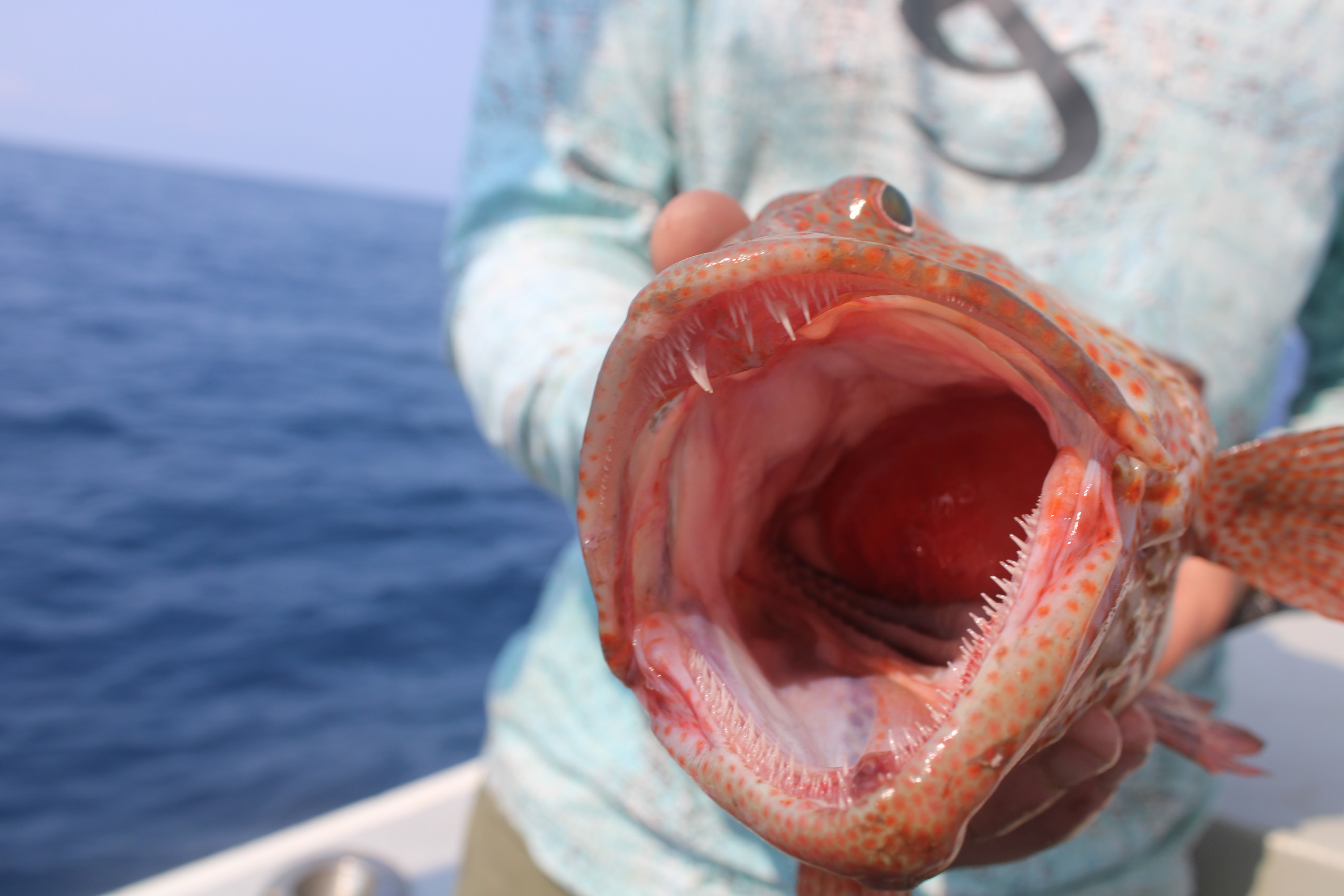 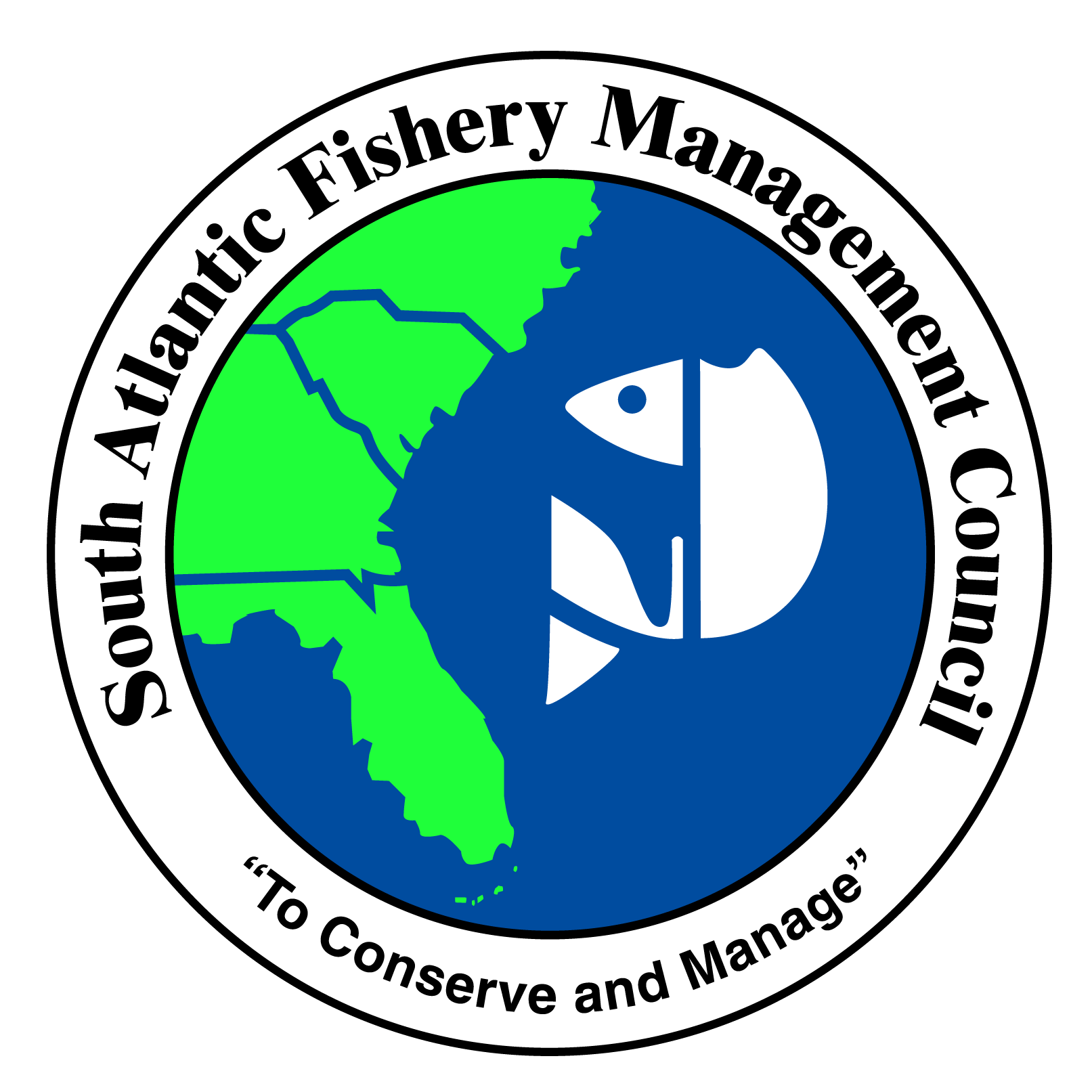 SOUTH ATLANTIC FISHERY MANAGEMENT COUNCIL
March Council Meeting
2025
Snapper Grouper FMU Composition, Key Stocks, and Developing Amendments
CHALLENGE: The Council is considering changing the species composition in the snapper grouper management unit. The outcome of this process directly affects amendments under development.
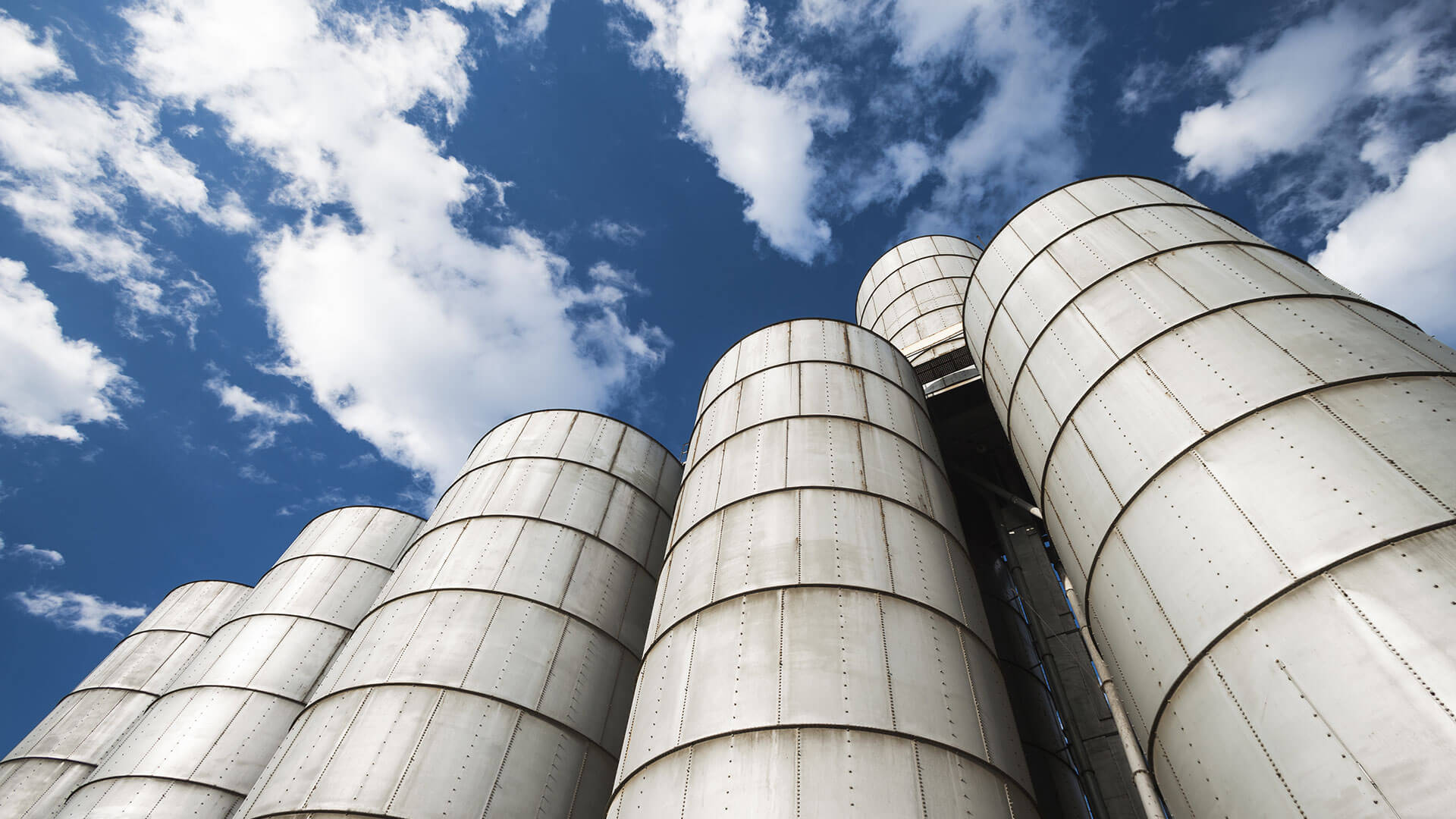 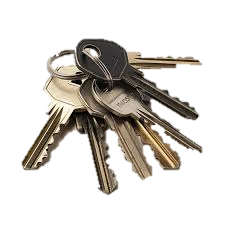 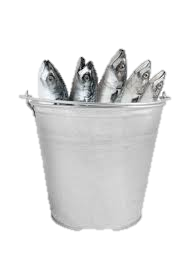 ALL species are required to be reported regardless of where they are caught
Which species need to be prioritized for stock assessments?
Key Stocks
FMU Composition
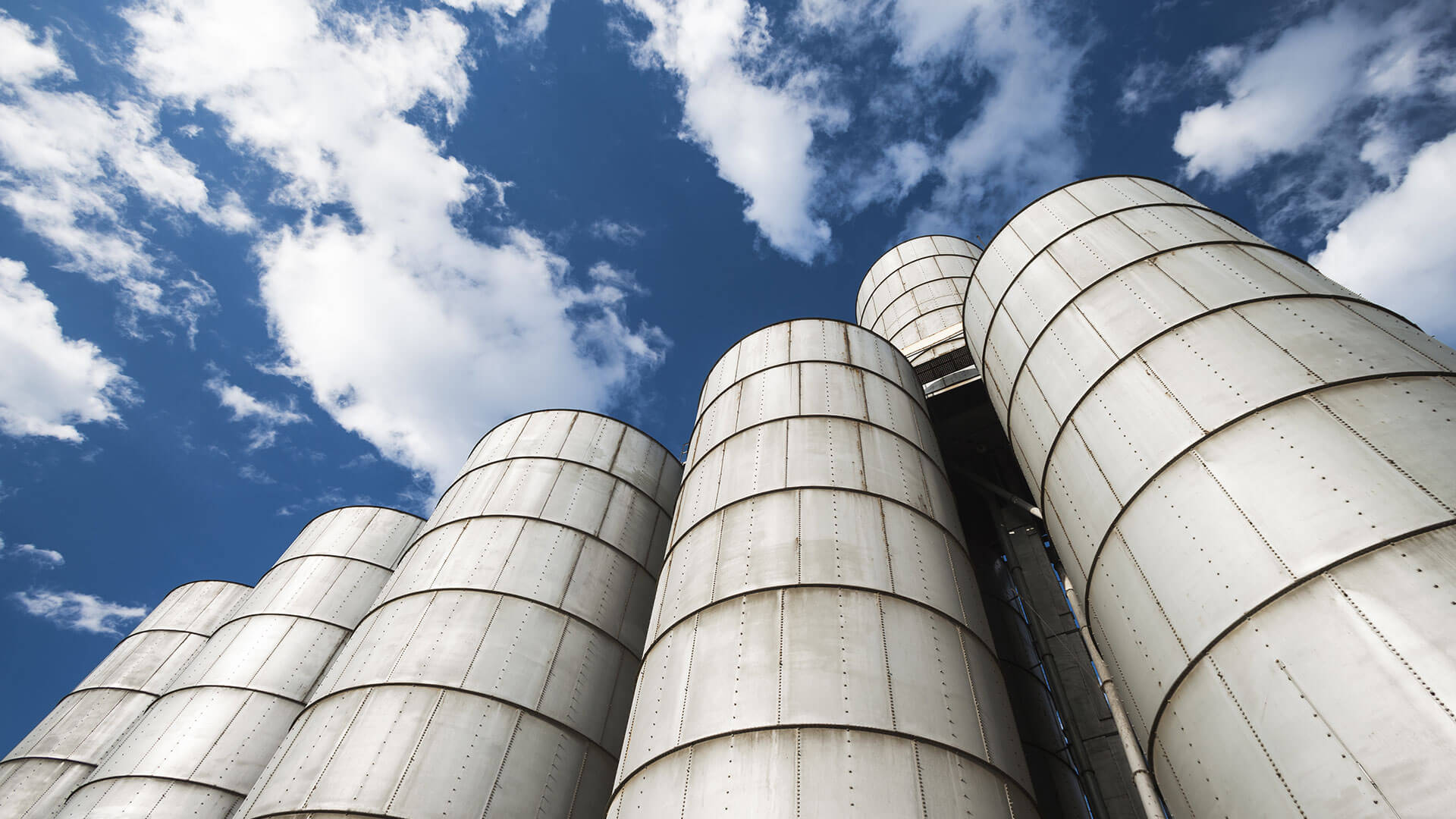 Which species could be removed and which designated as EC species?
Which species need federal conservation and management under the FMP?
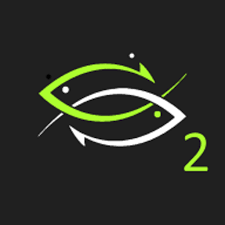 For-Hire Reporting
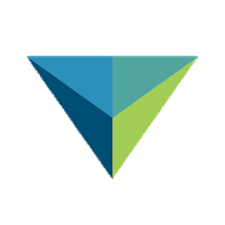 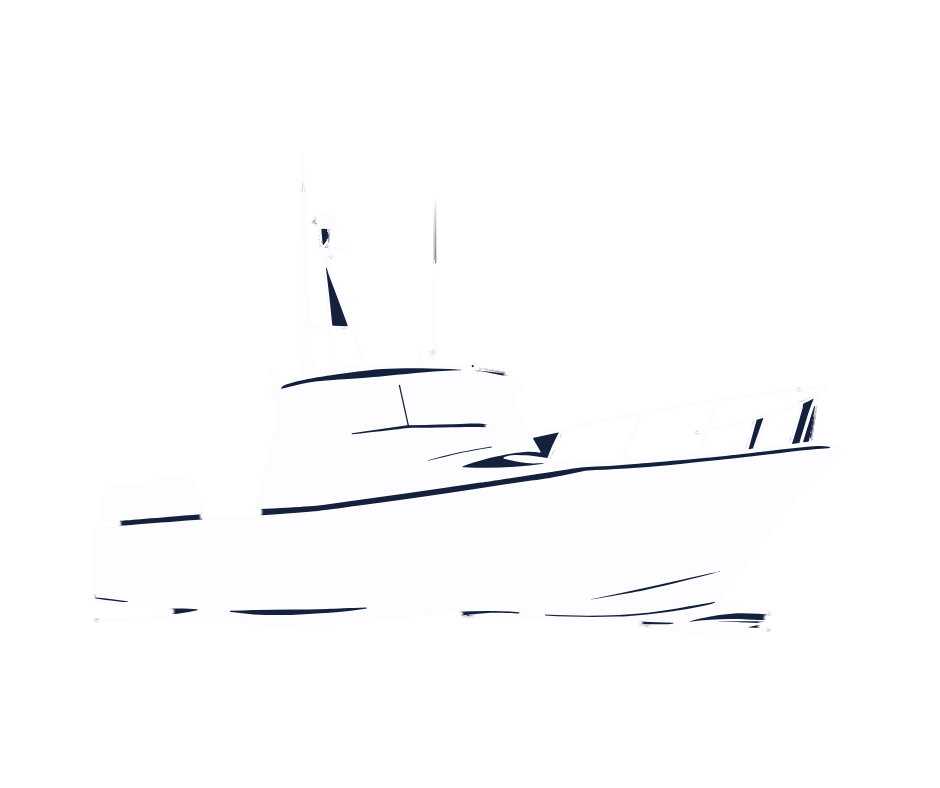 Private Recreational Permit and Education
Includes DW, CMP, HMS, Other Council, state managed, unmanaged species
Which species would be covered under federal permit?
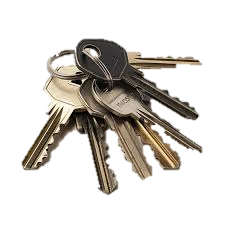 POSSIBLE WORKFLOW SHORT TERM
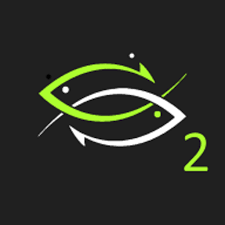 For-Hire Reporting
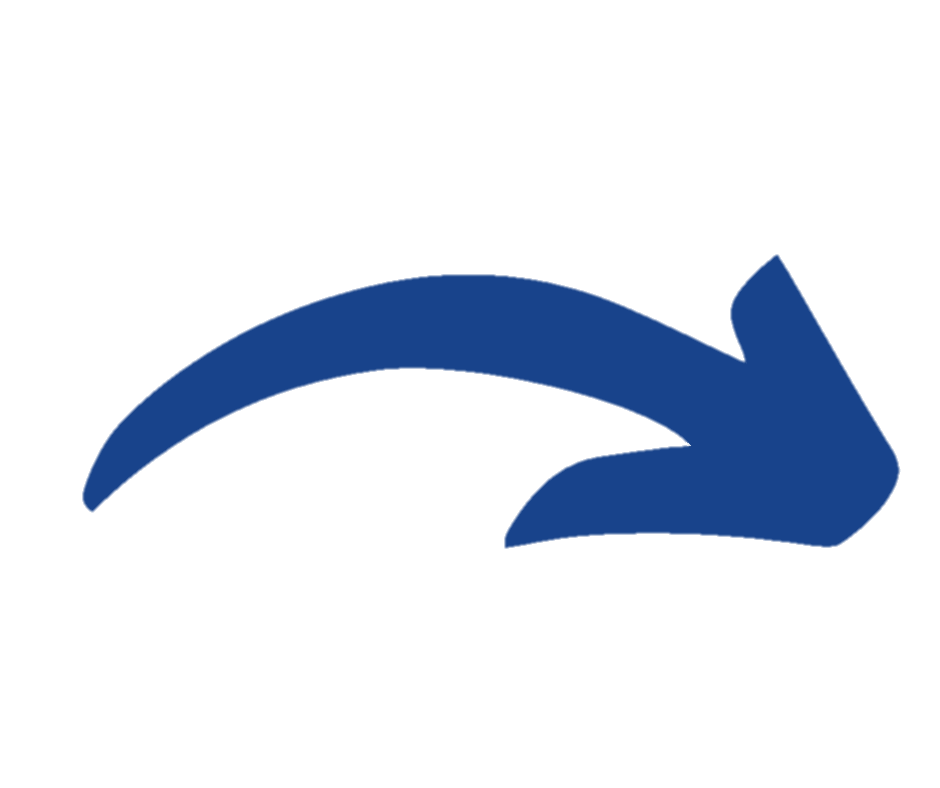 Key Stocks
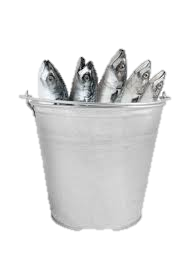 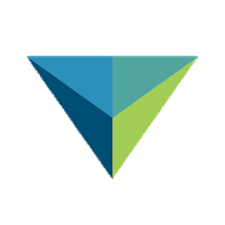 FMU Composition
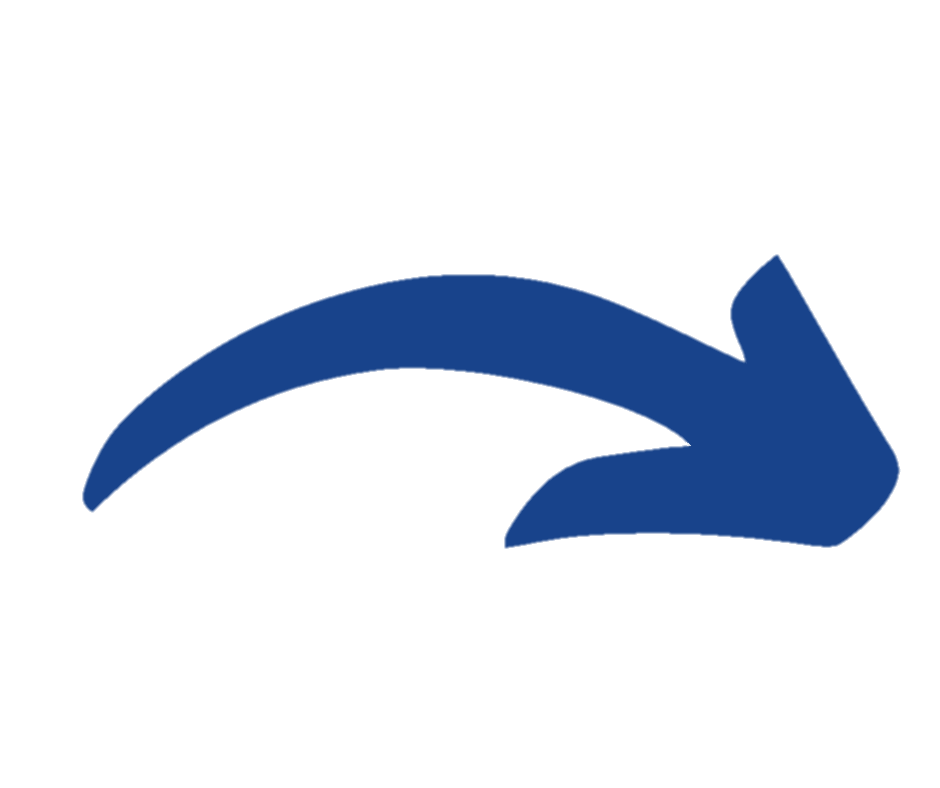 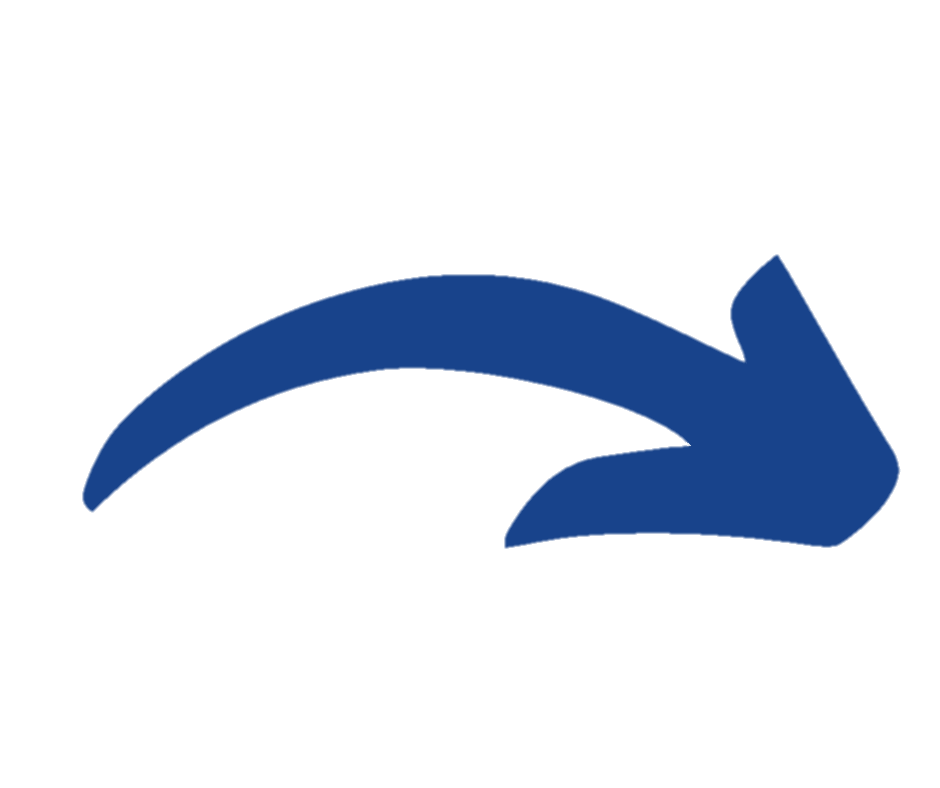 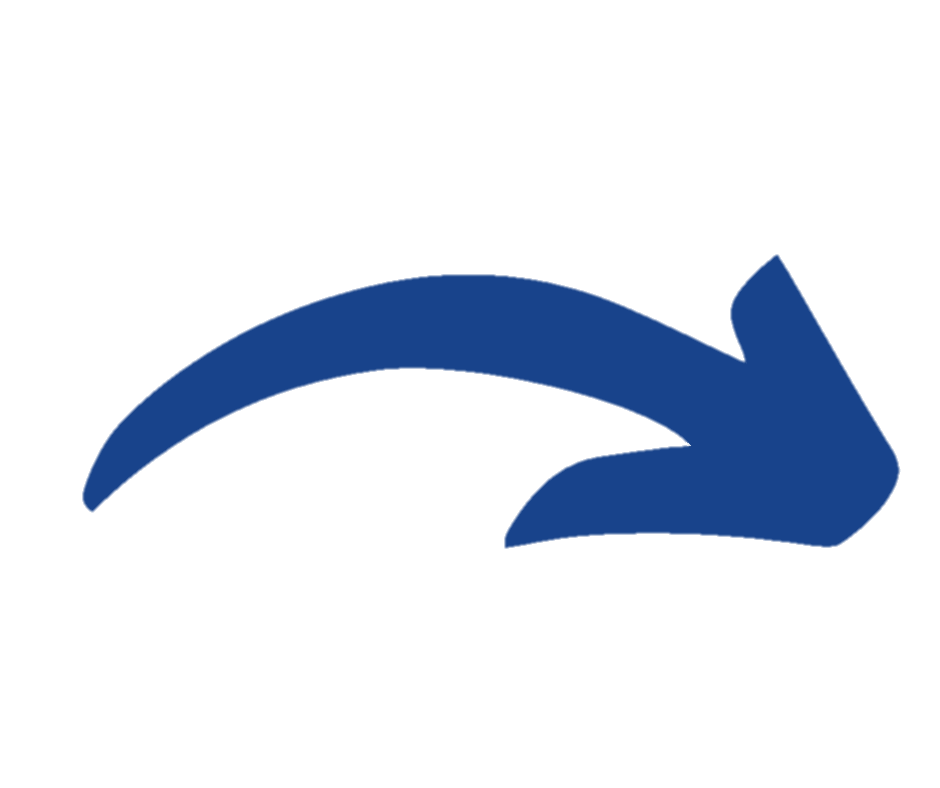 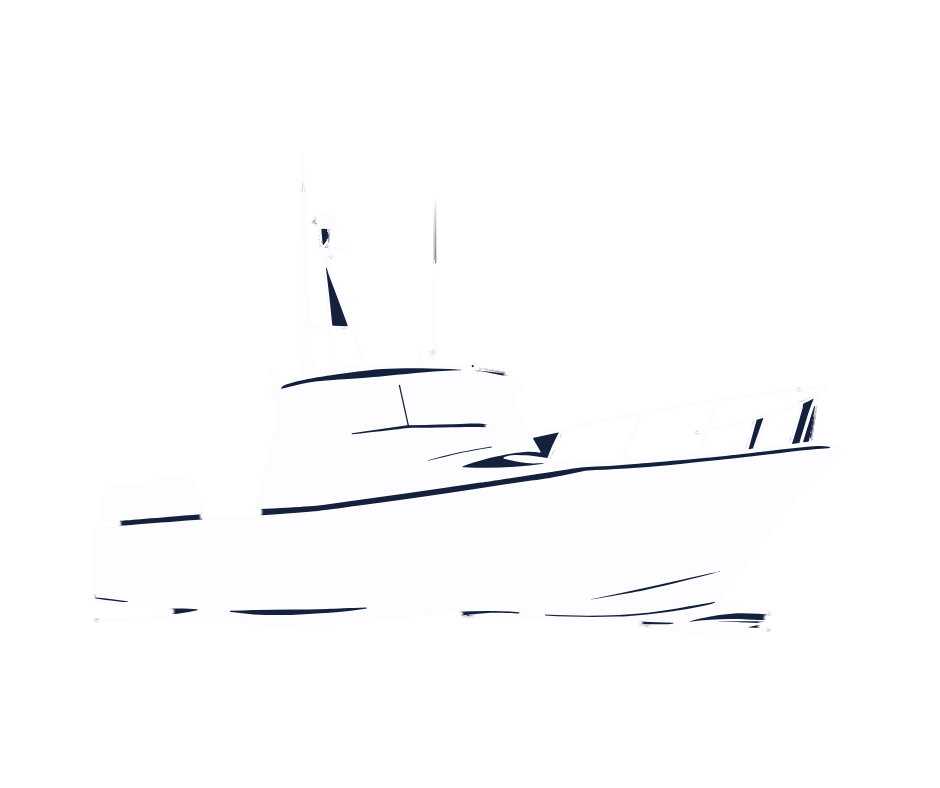 Rec Permit & education
Actions in these amendments are directly tied to the SG FMU composition. 
Both being discussed at this meeting.
POSSIBLE WORKFLOW LONG TERM
The Council should consider the timing of amendment development to optimize efficiency
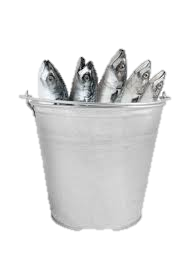 Reduced FMU in place
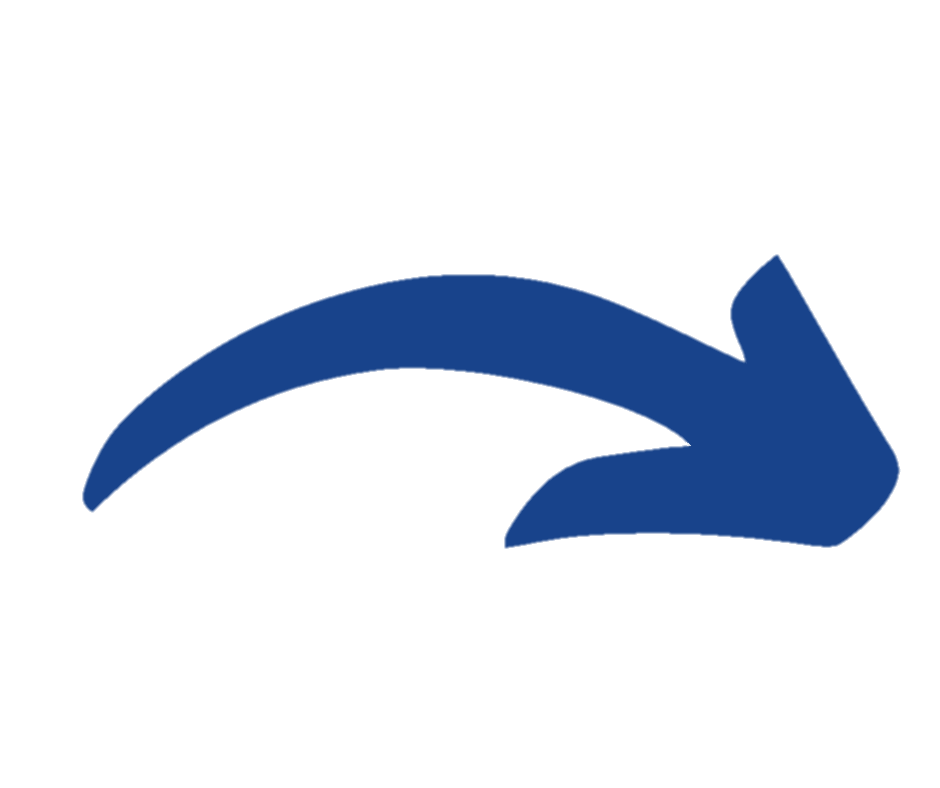 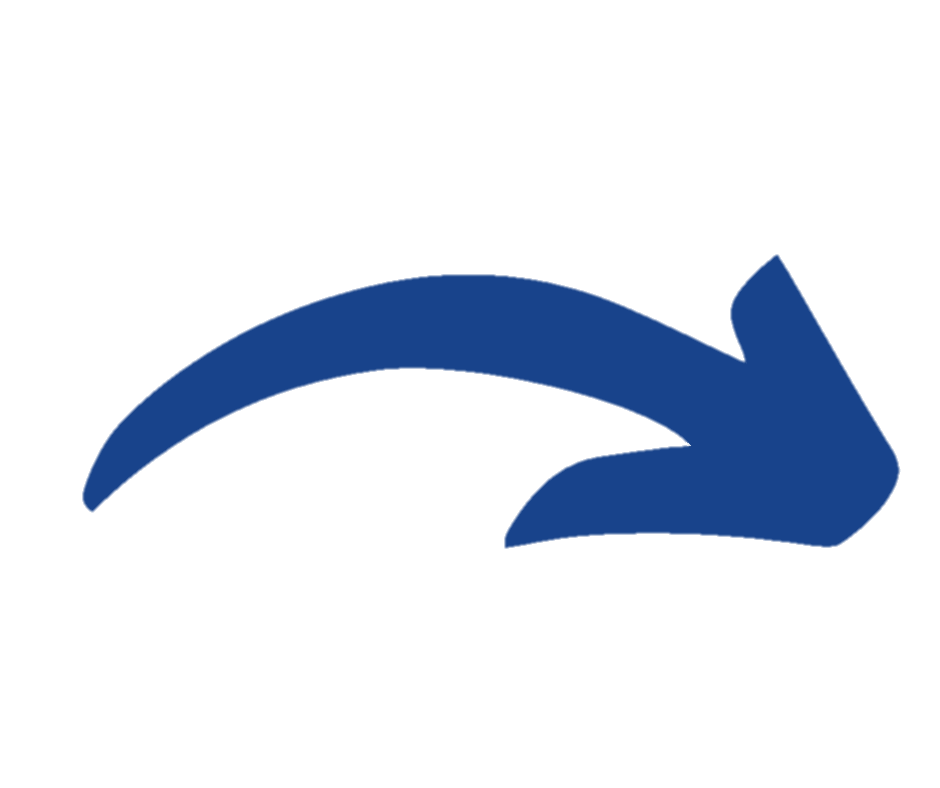 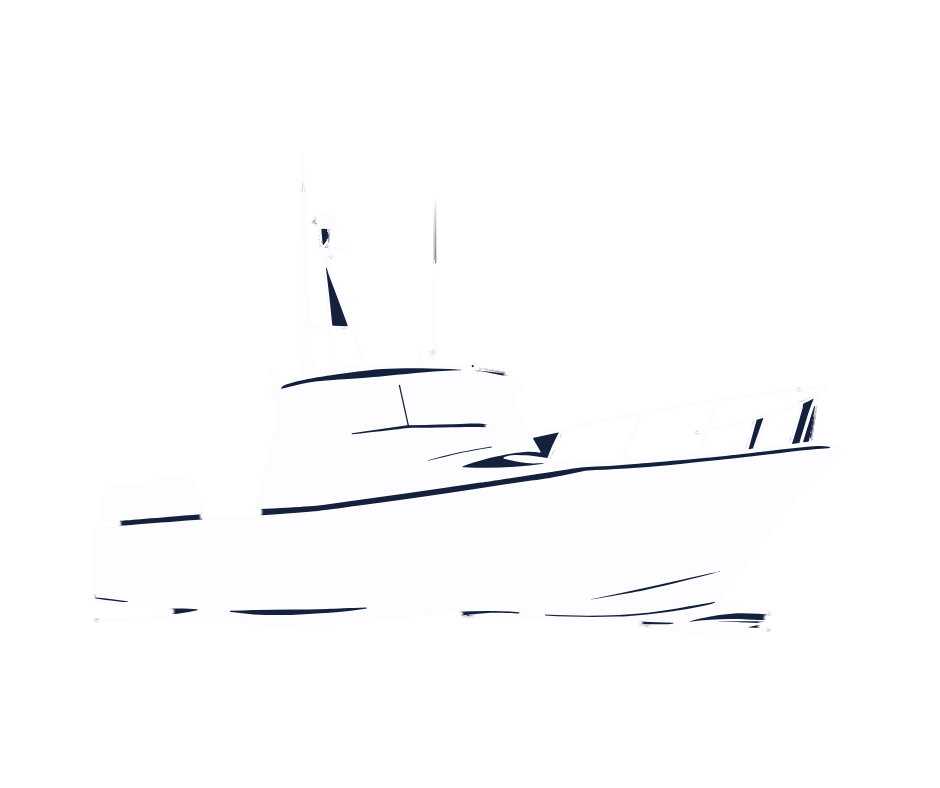 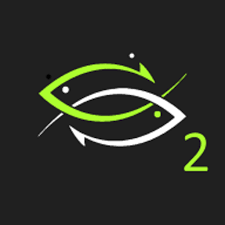 For-Hire Limited Access
Amendment to implement results of Snapper Grouper MSE
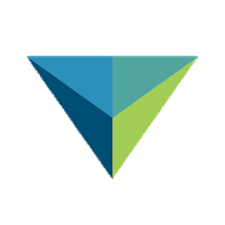 Would include SG, DW and CMP
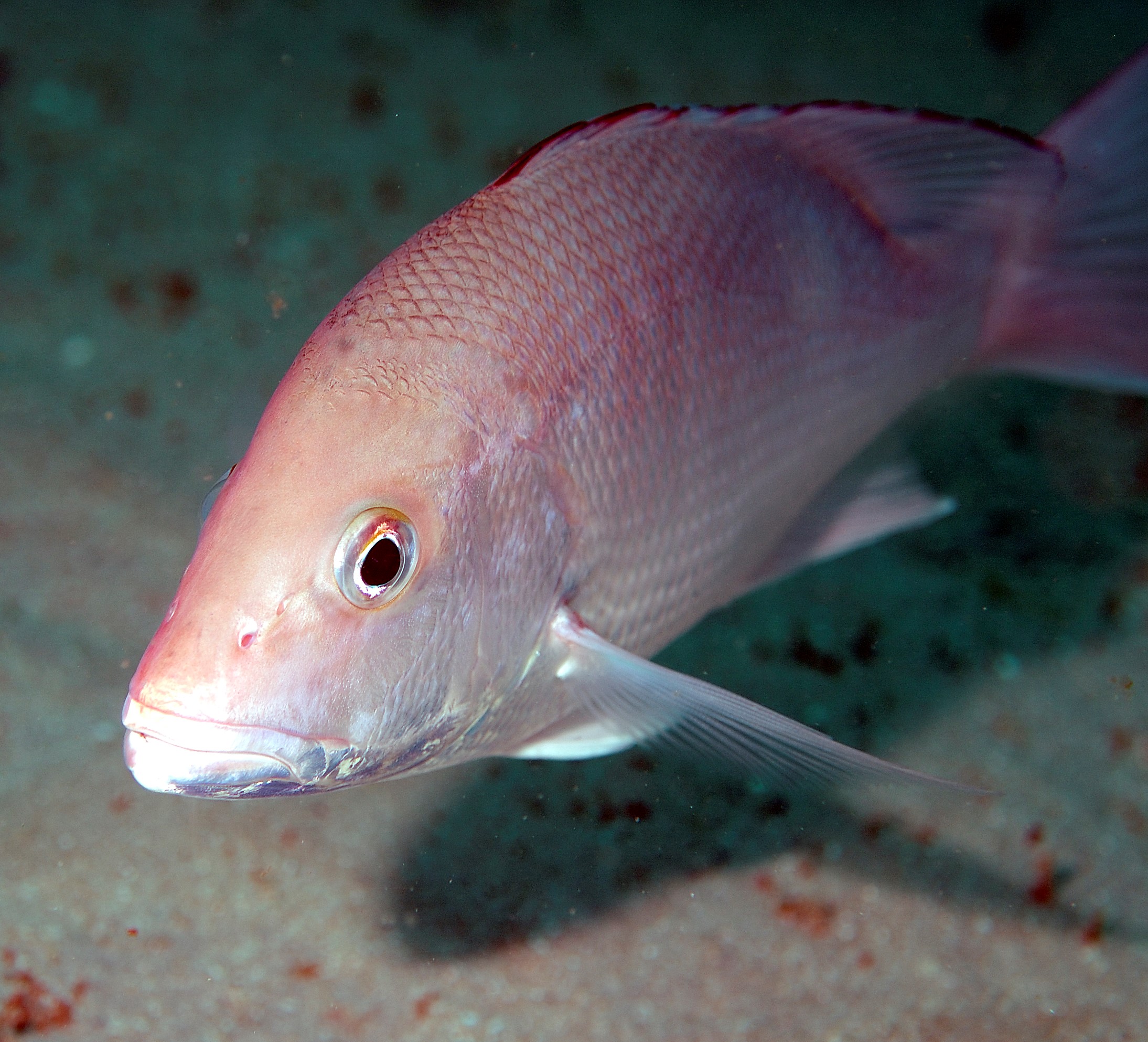 QUESTIONS?
CHANGES TO THE SG FMU
Beginning with 55 stocks
What does NOT need to be evaluated?
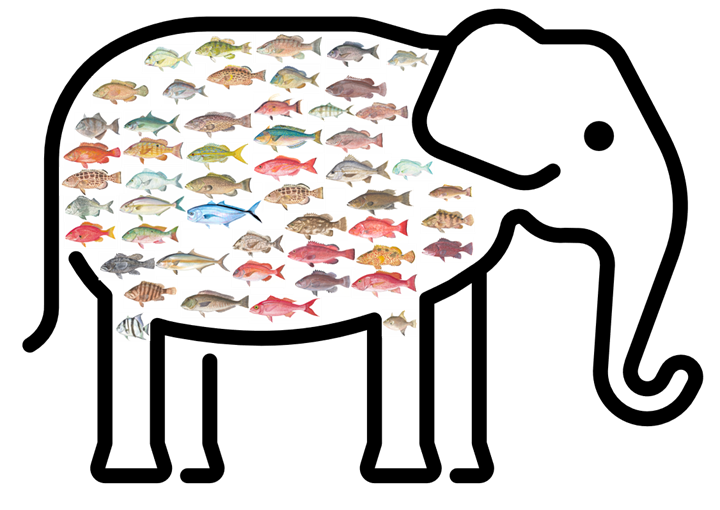 Species to be Evaluated: 45
CHANGES TO THE SG FMU
Stocks that are overfished or experiencing overfishing must stay in the FMU (see Table 3)
Removes 10 species from consideration
Species to be Evaluated: 39?
CHANGES TO THE SG FMU
Assessed stocks have typically been viewed as high priorities for management (see Table 3)
Removes up to 6 species from consideration
*Hogfish (GA-NC) are not overfished or overfishing, but the species is already counted among overfished stocks due to the status of the FLK/EFL stock
Species to be Evaluated: 32?
CHANGES TO THE SG FMU
Stocks with species-specific ACLs (see Table 1) that have not had operational assessments
Removes up to 7 species from consideration
Species to be Evaluated: ?
CHANGES TO THE SG FMU
Stocks in Complexes (Table 2; part 1)
Italicized numbers are not effective ACLs
Species to be Evaluated: ?
CHANGES TO THE SG FMU
Stocks in Complexes (Table 2; part 2)
Italicized numbers are not effective ACLs
Species to be Evaluated: ?
CHANGES TO THE SG FMU
Stocks in Complexes (Table 2; part 3)
Italicized numbers are not effective ACLs